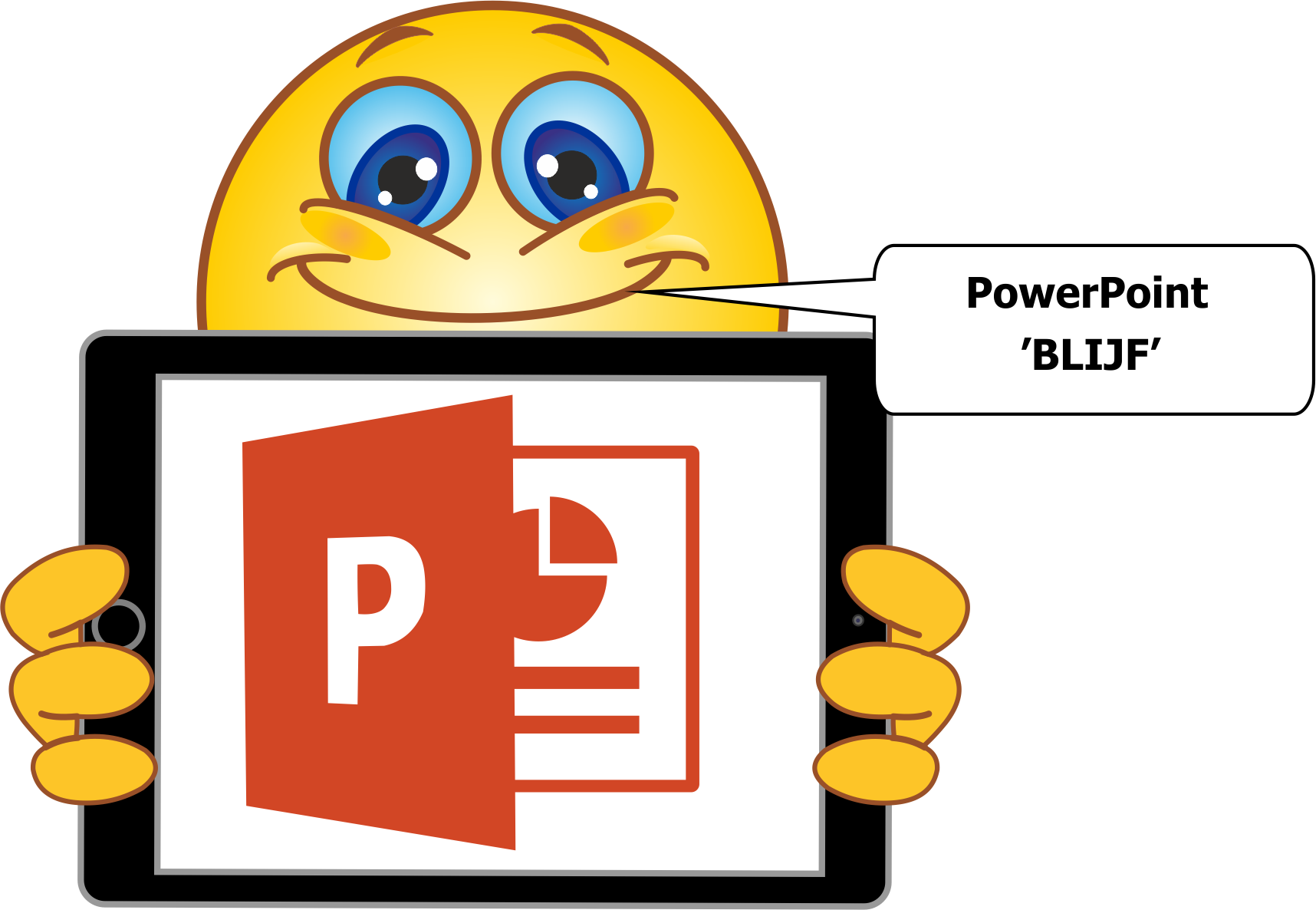 Gratis aangeboden door www.dms-educatief.eu
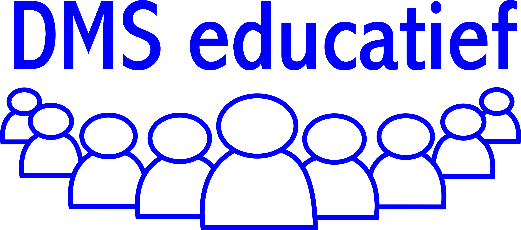 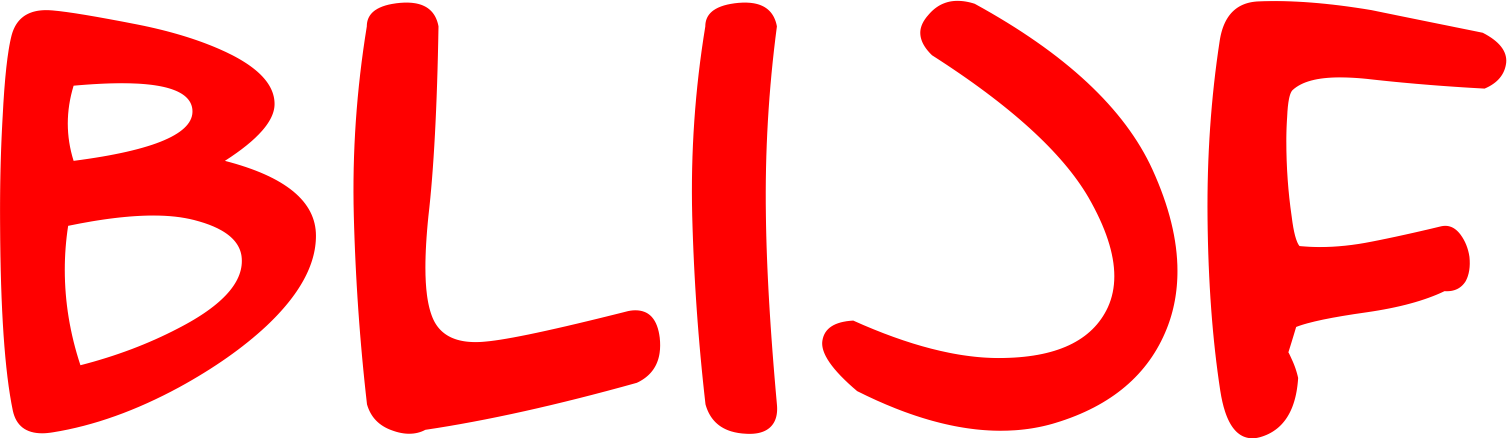 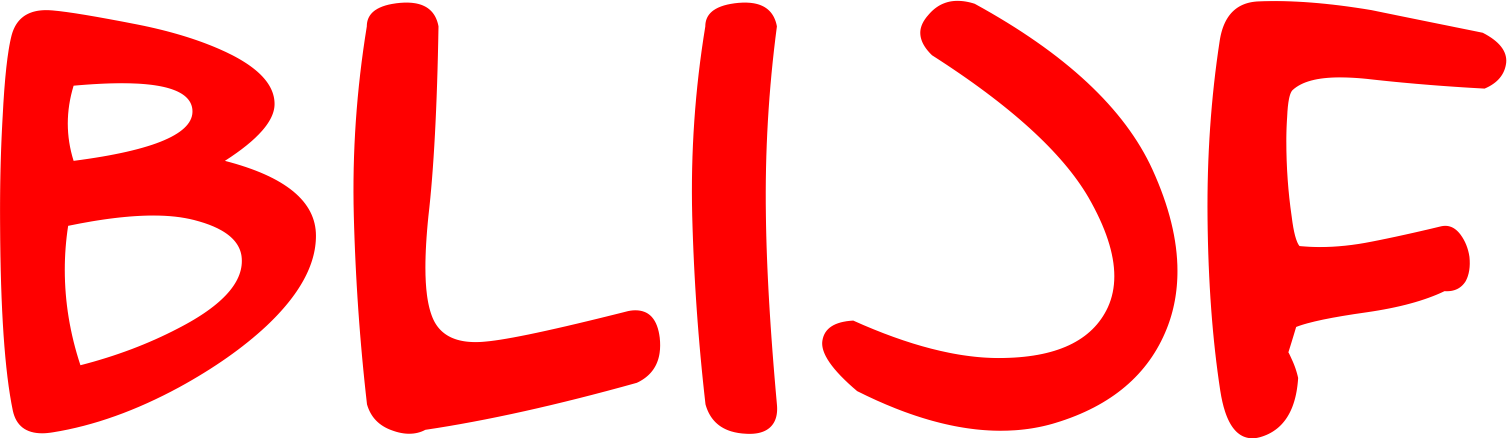 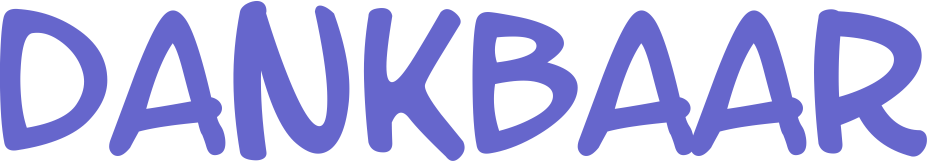 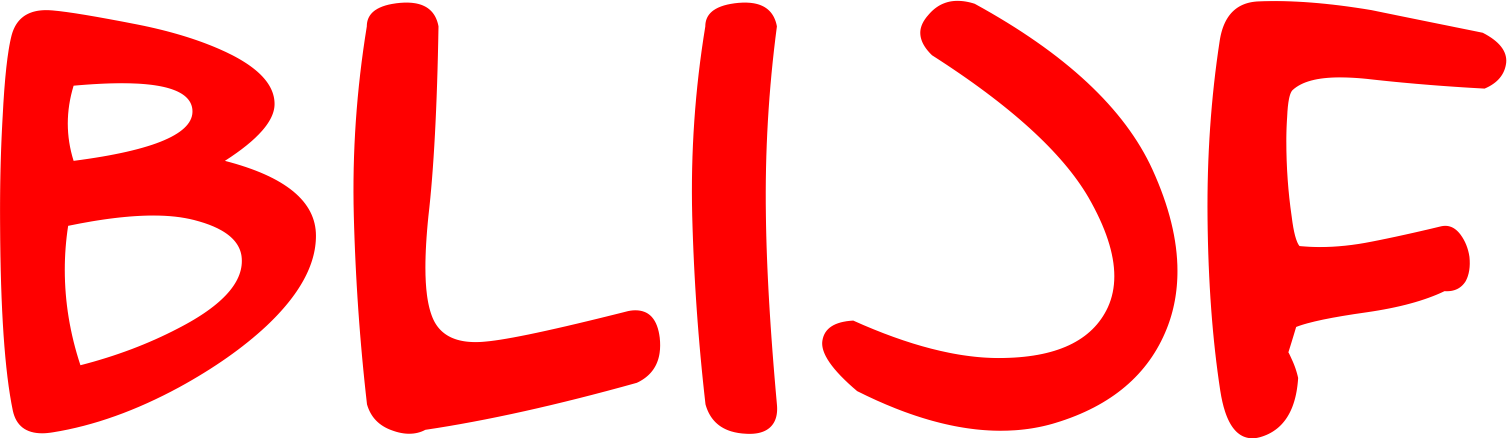 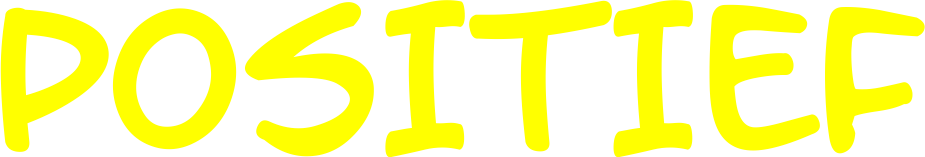 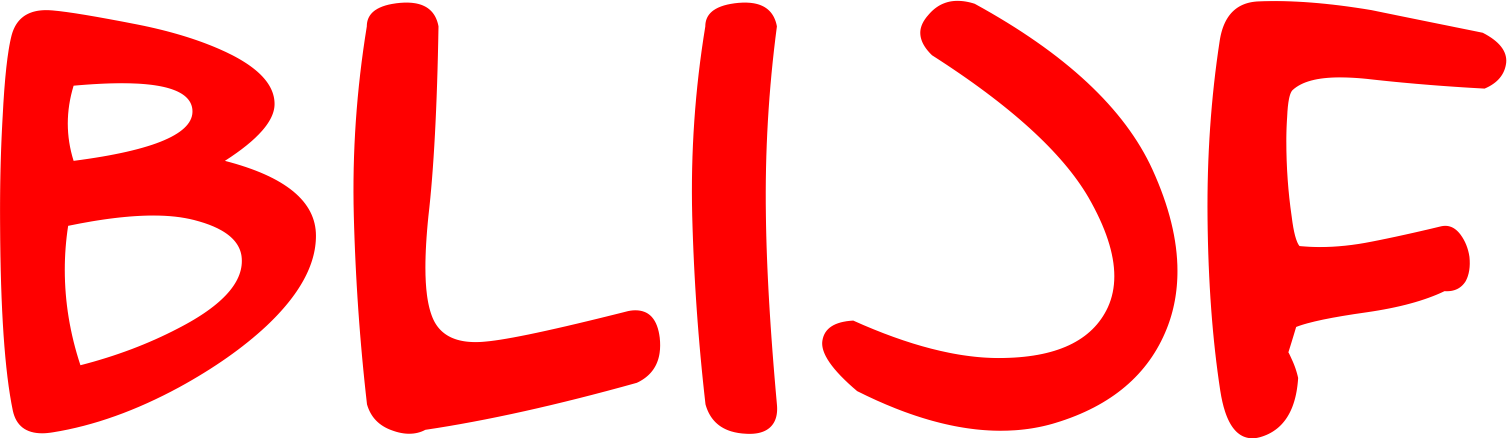 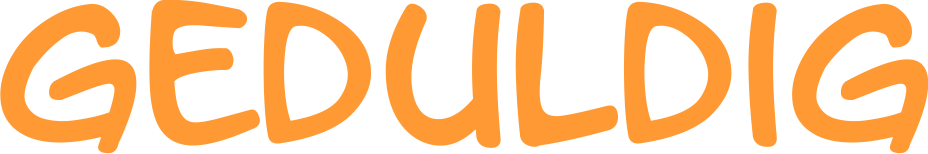 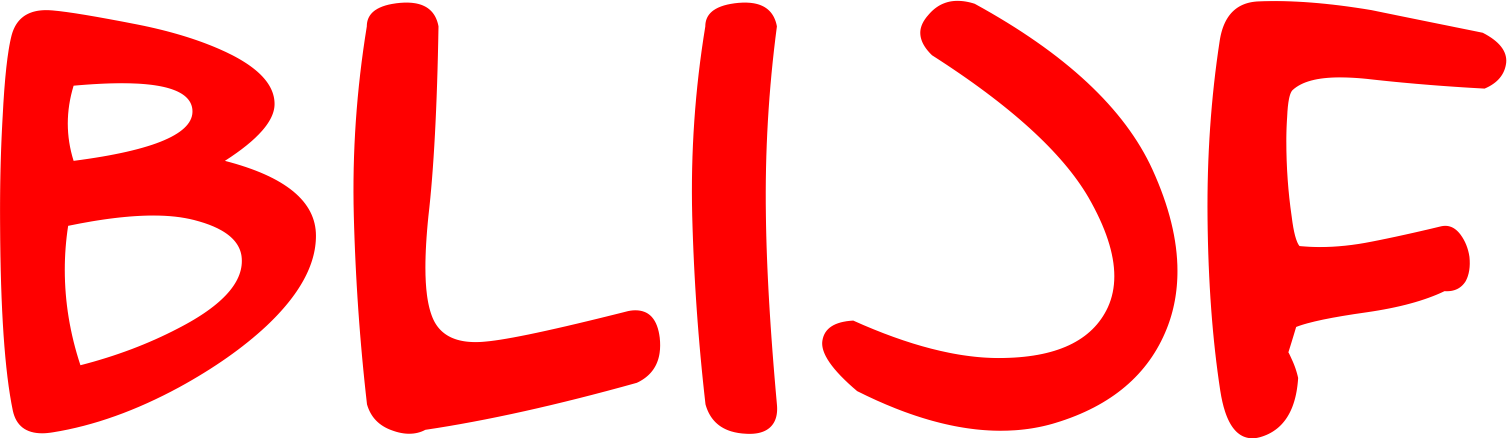 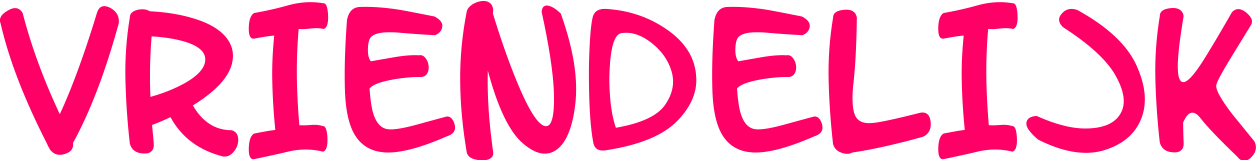 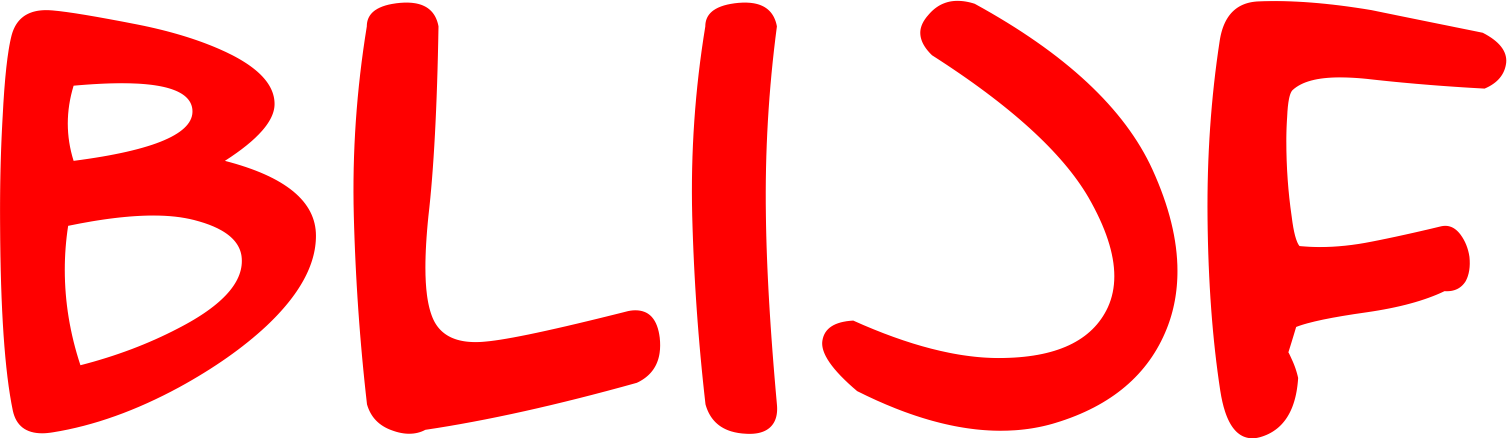 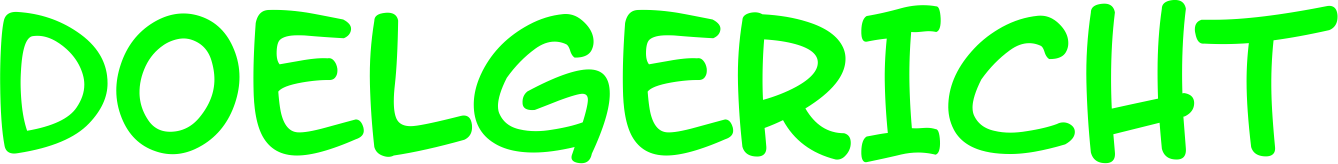 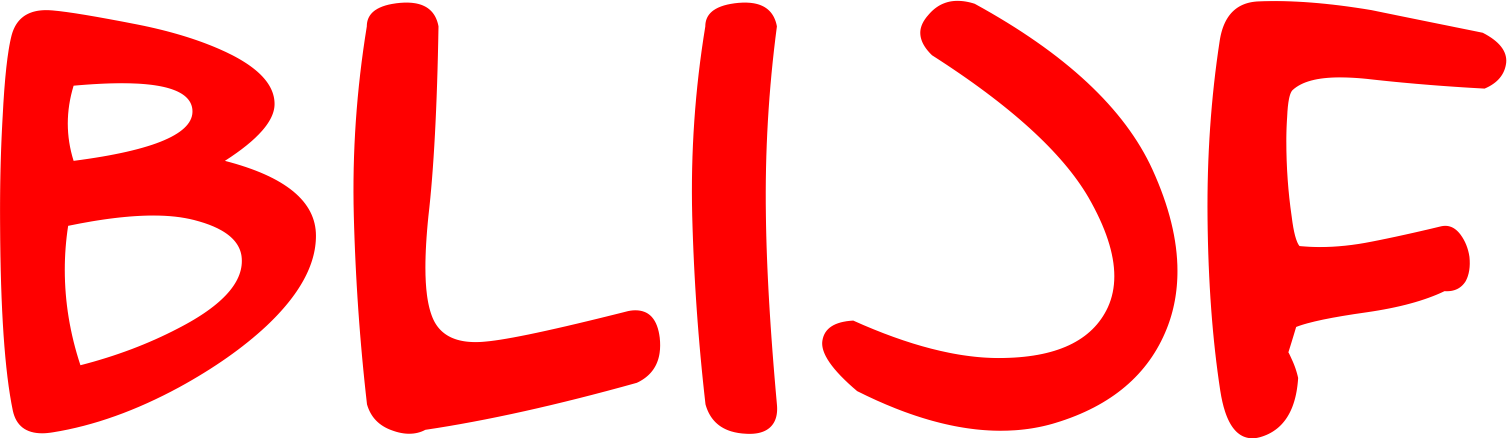 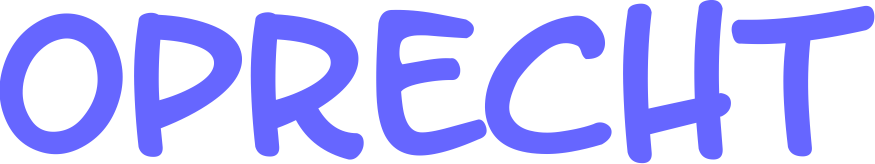 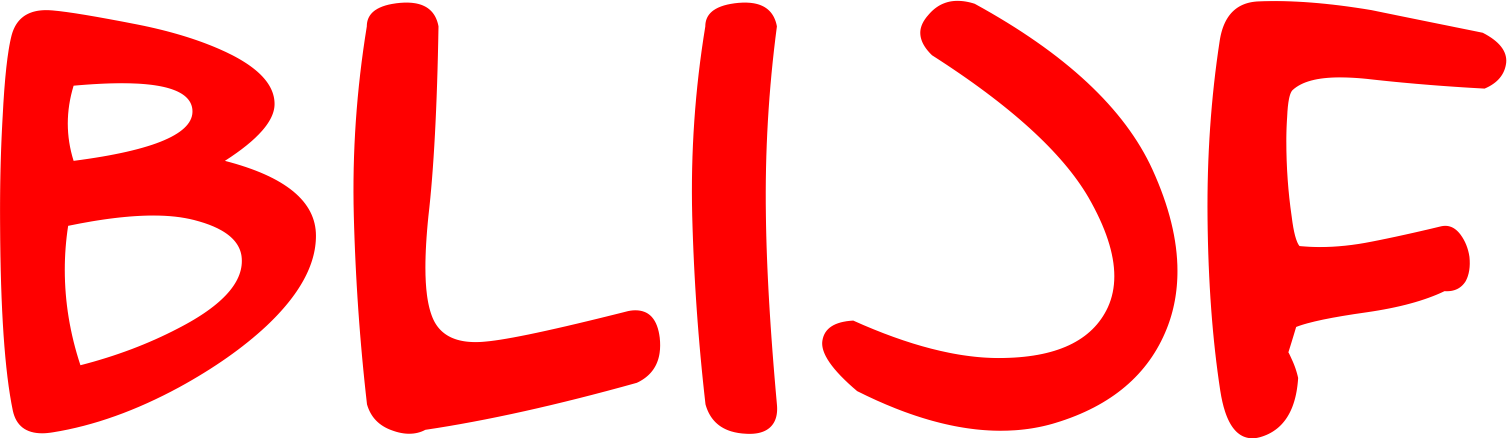 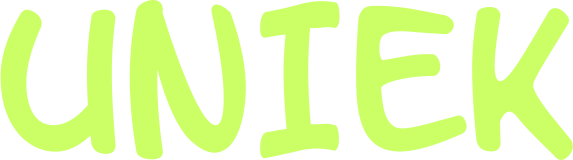 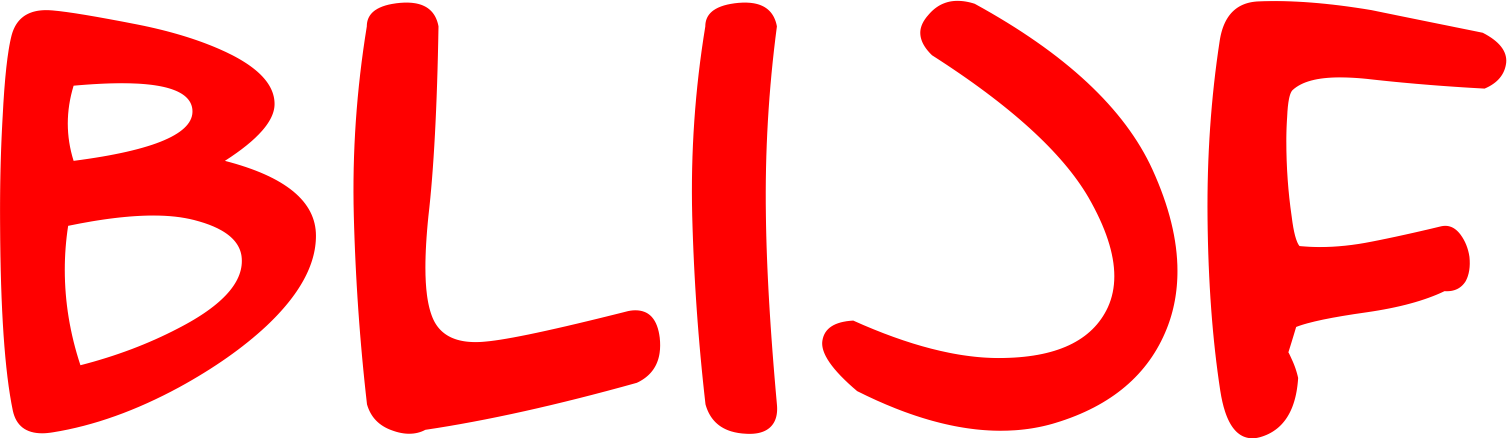 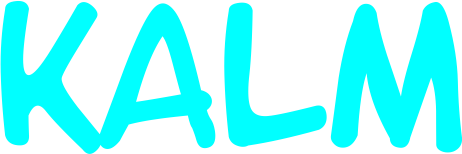 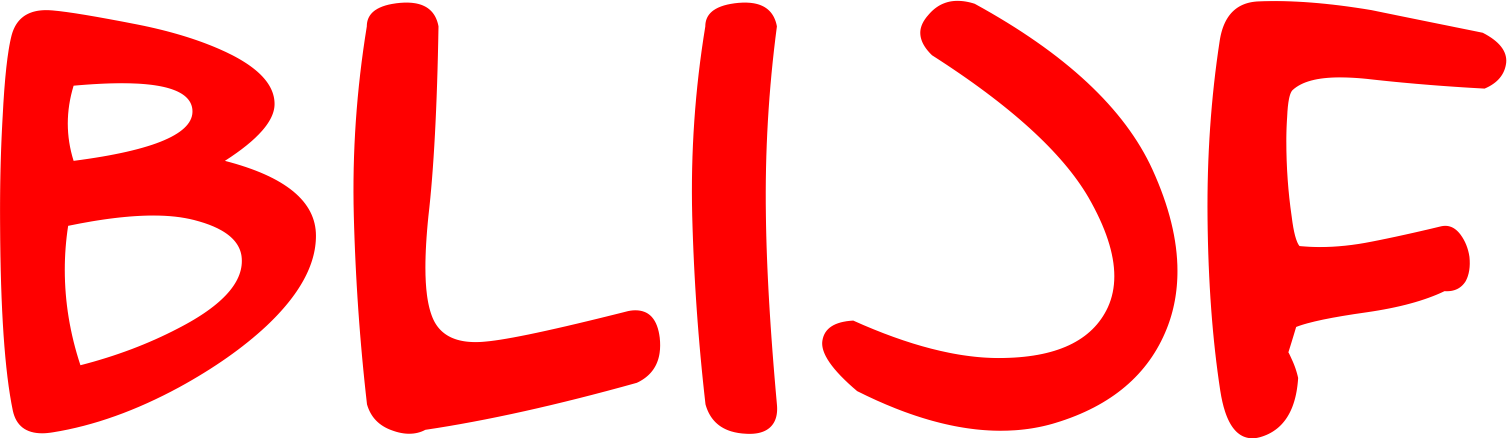 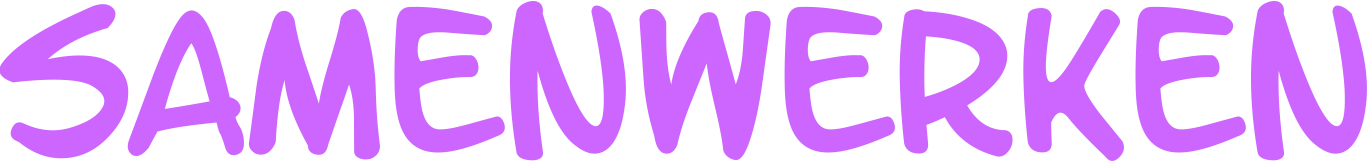 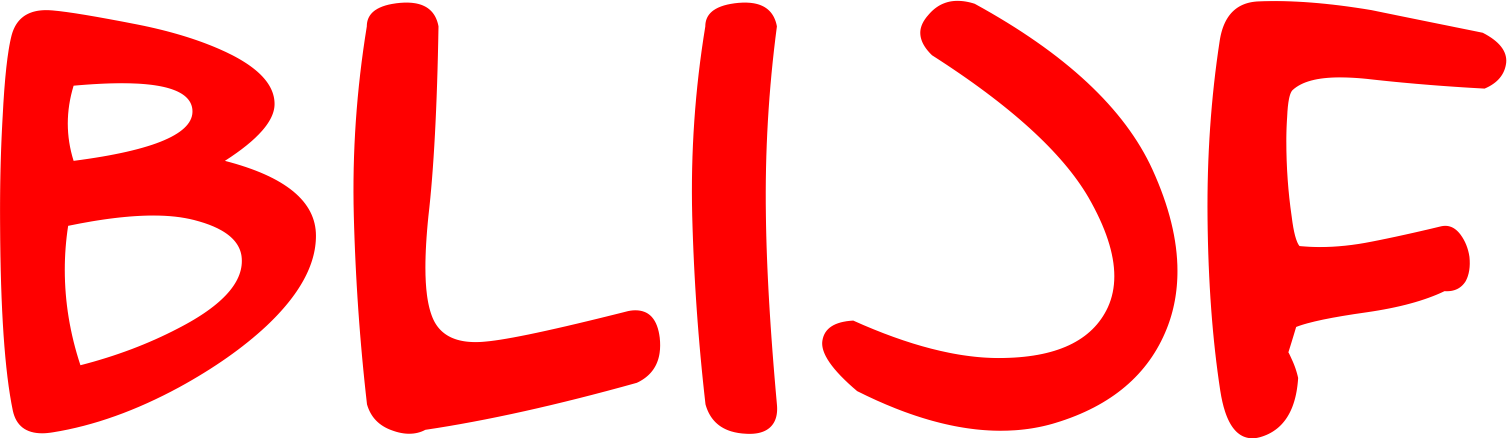 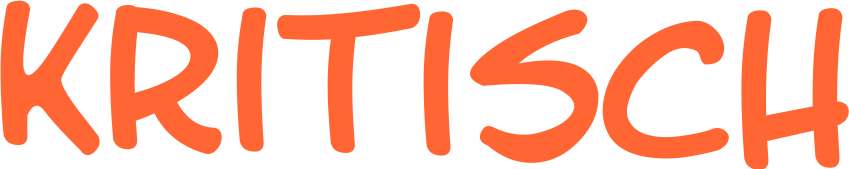 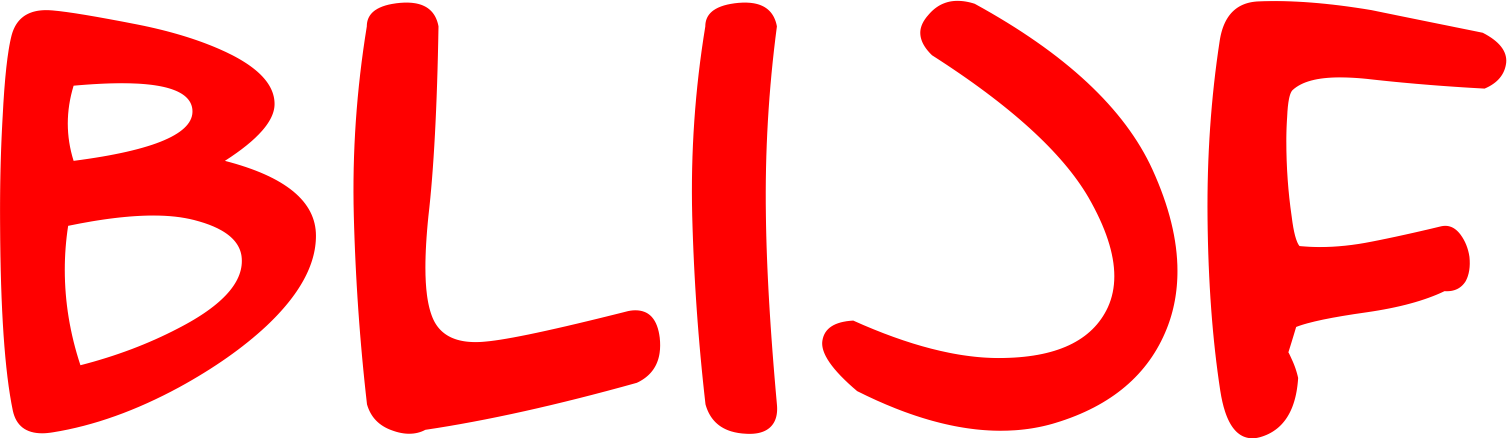 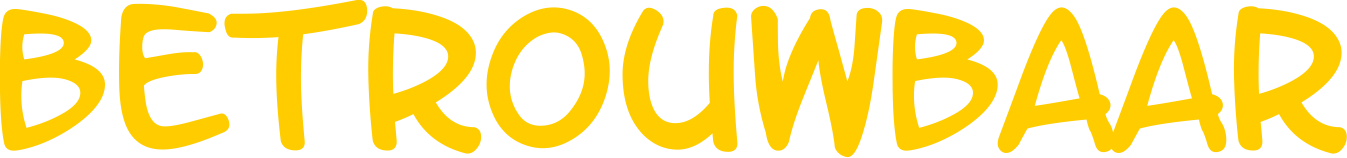 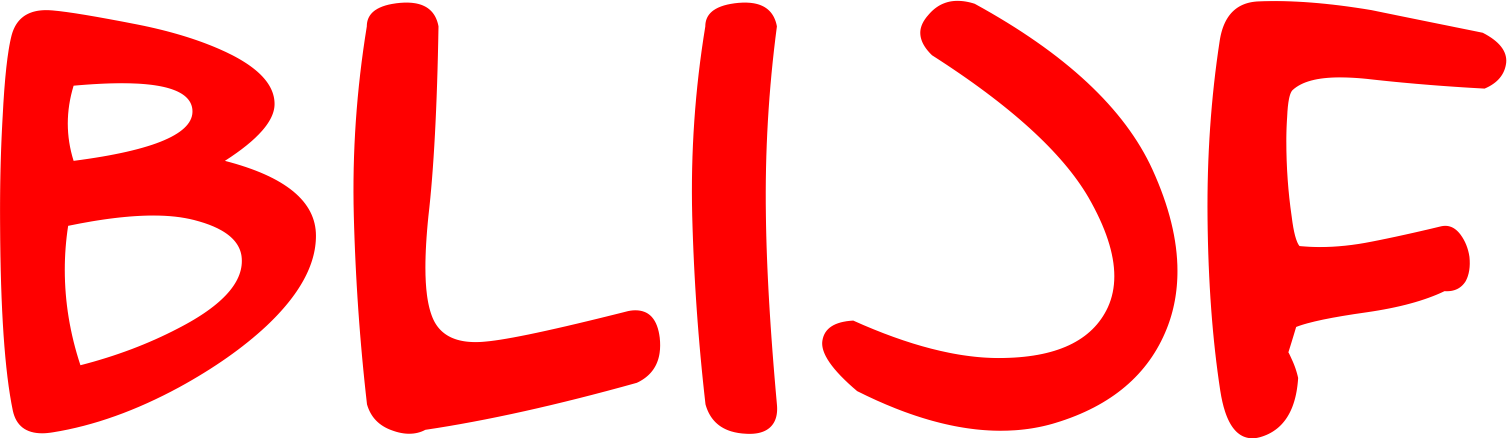 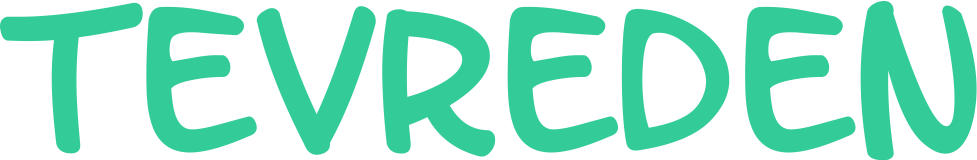 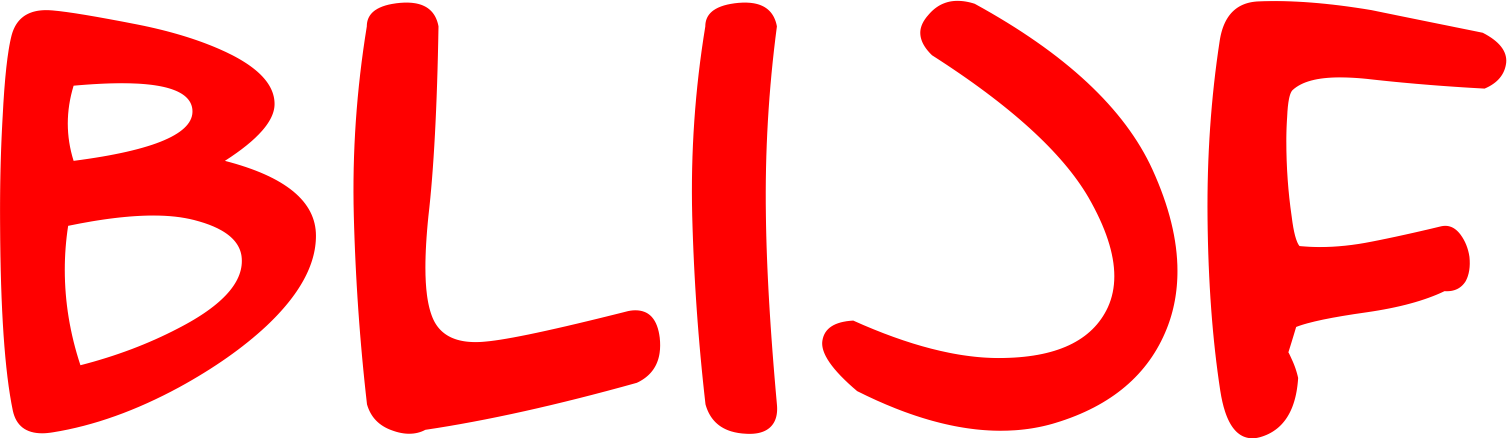 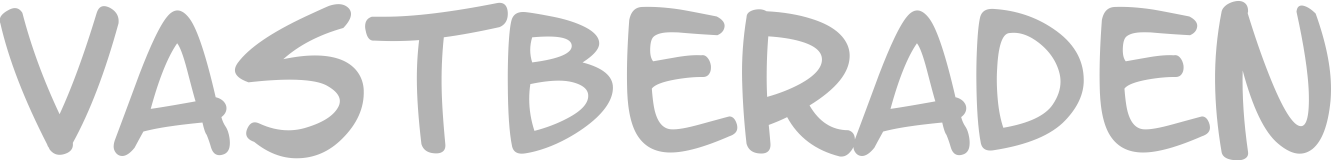 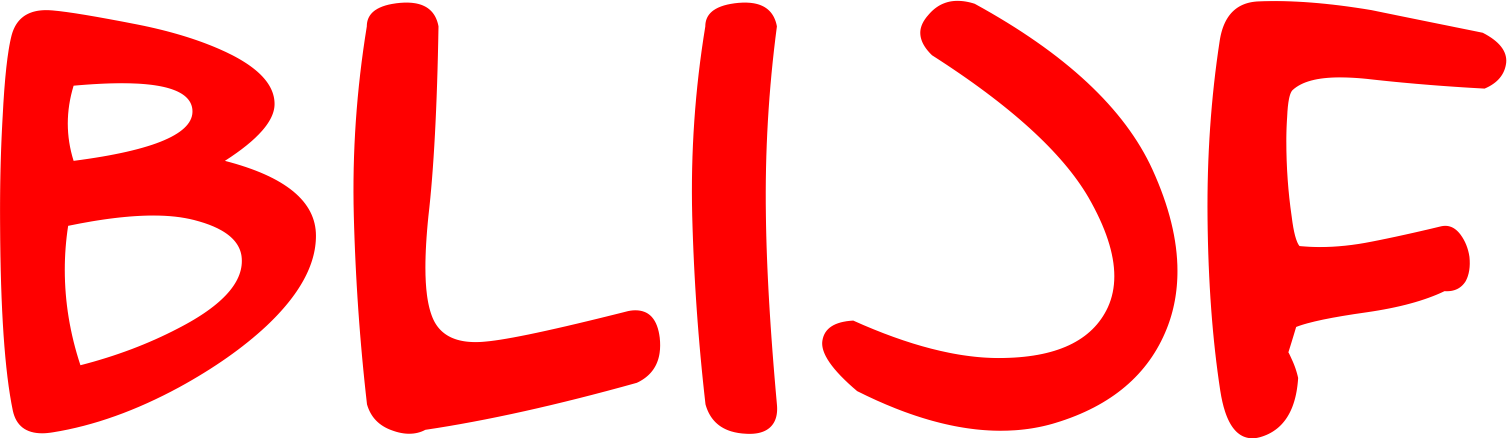 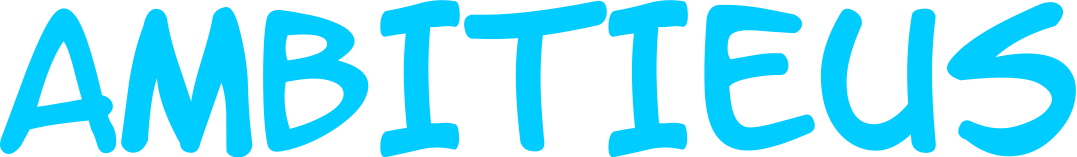 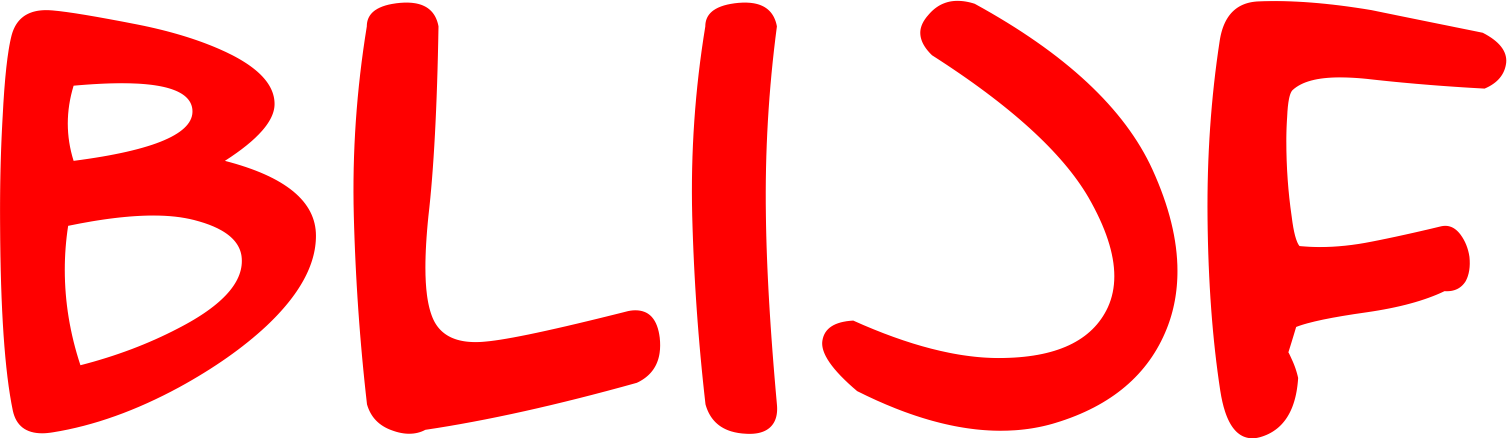 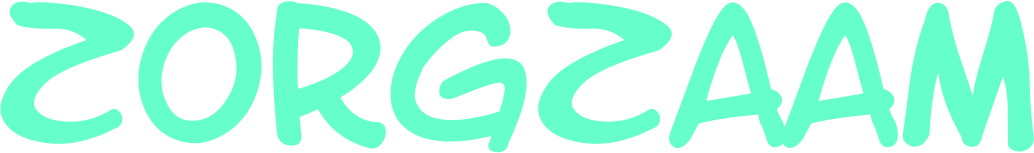 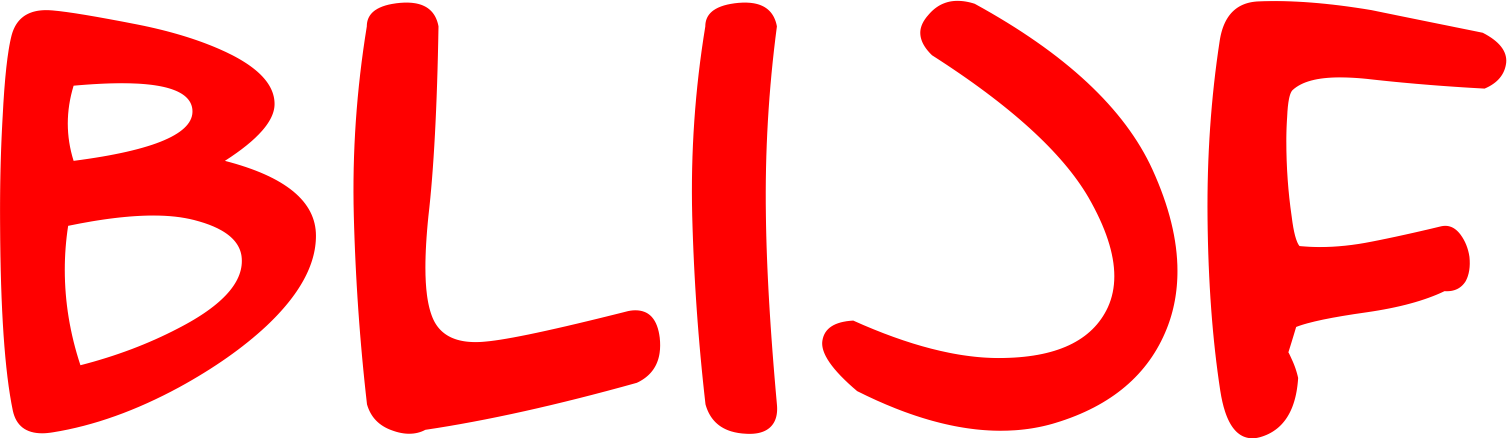 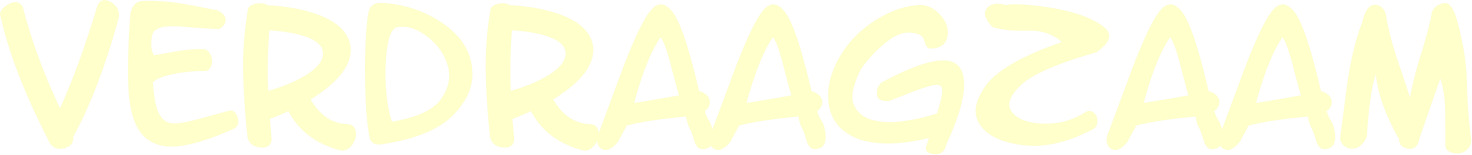 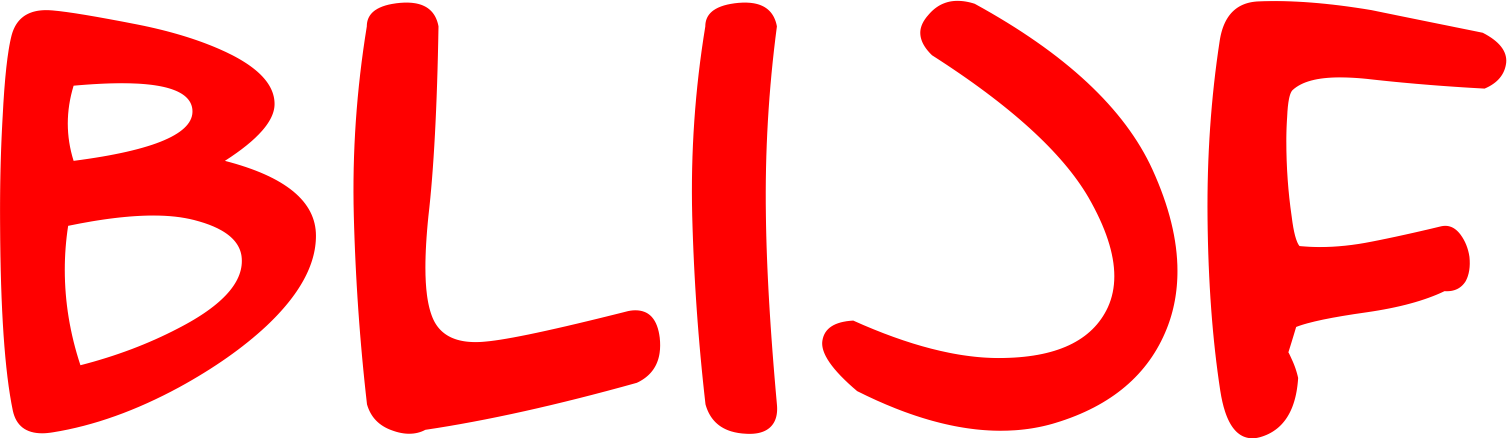 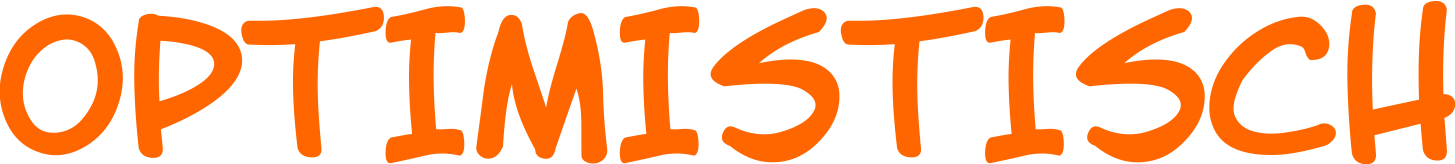 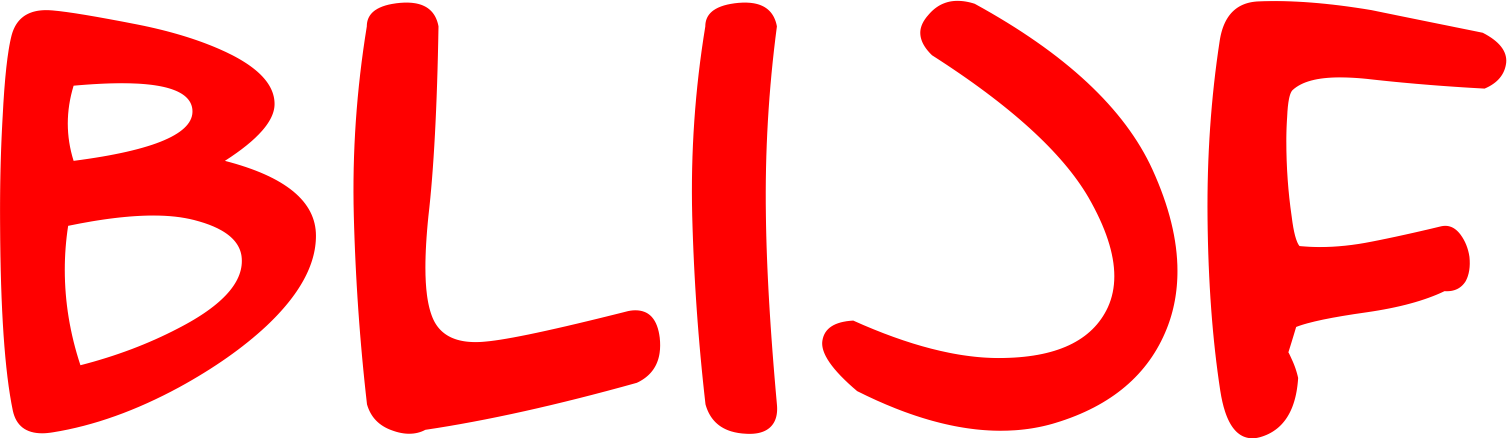 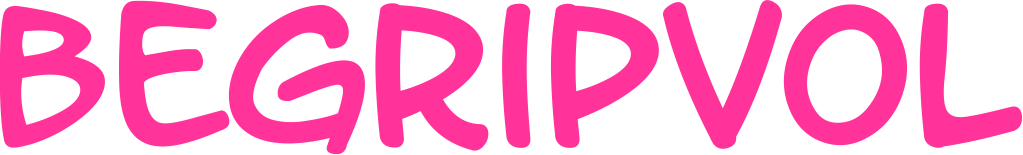 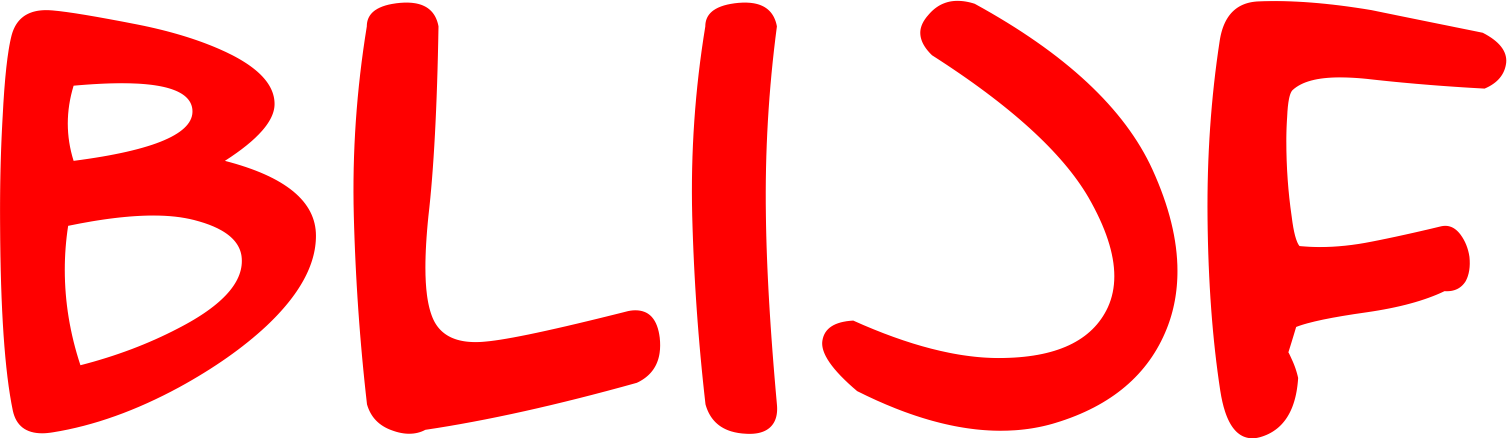 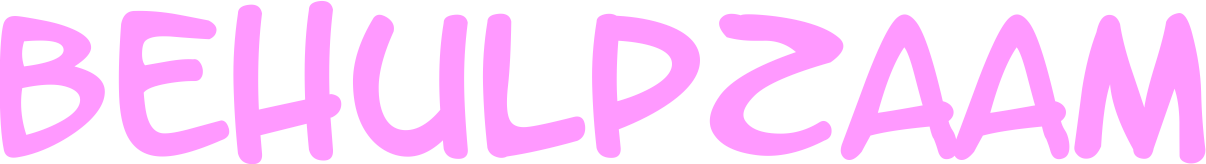 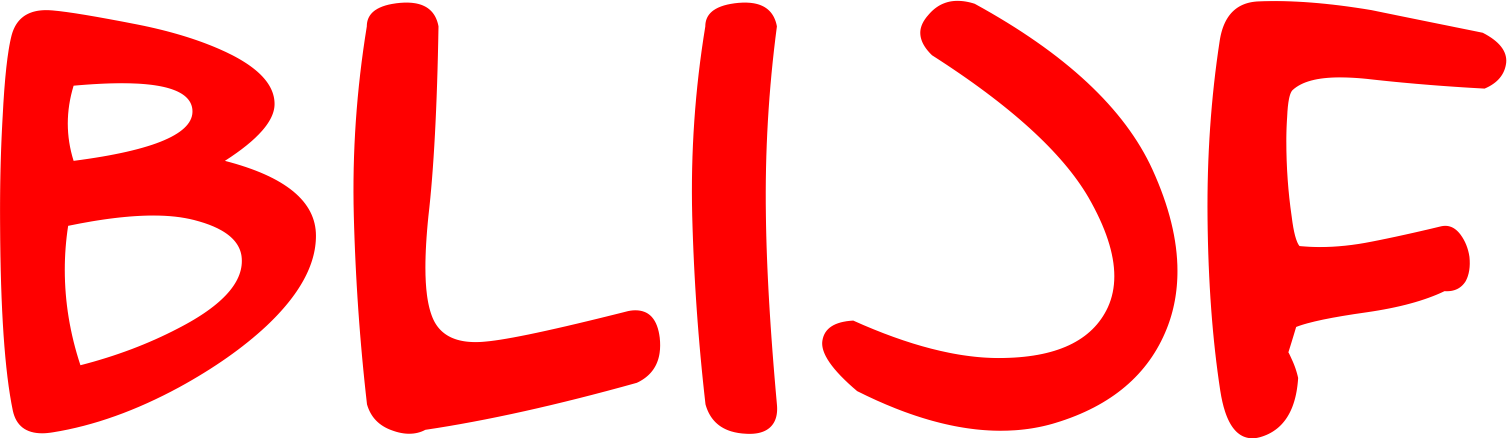 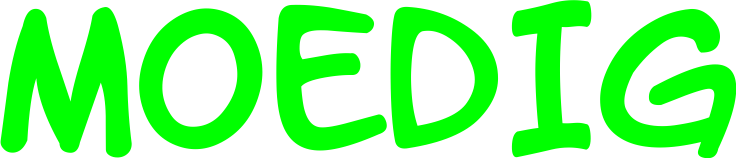 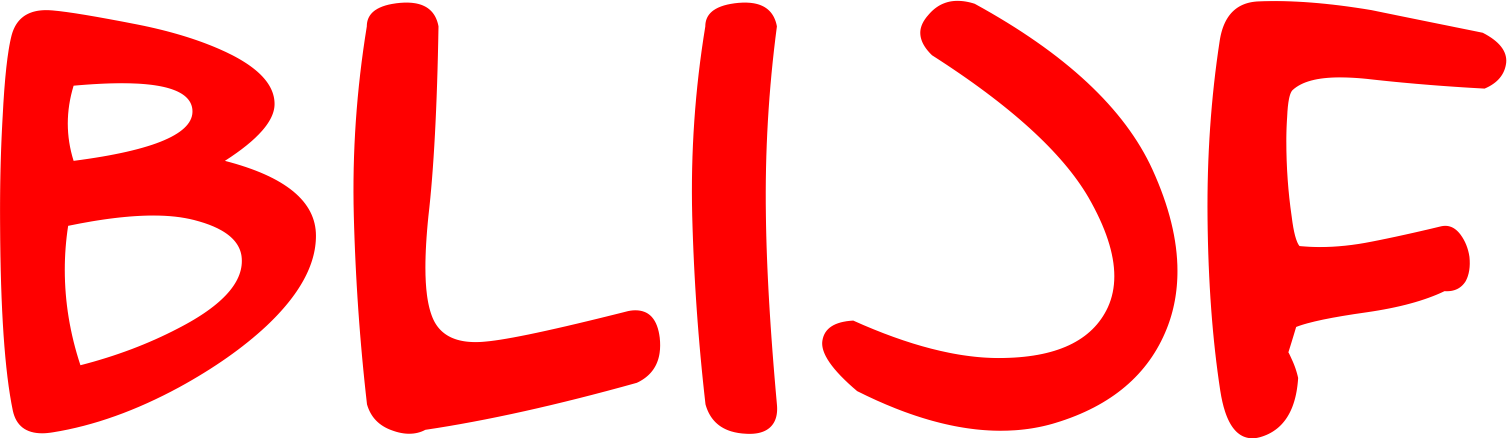 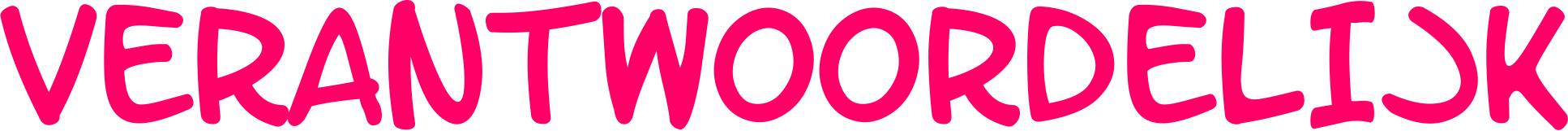 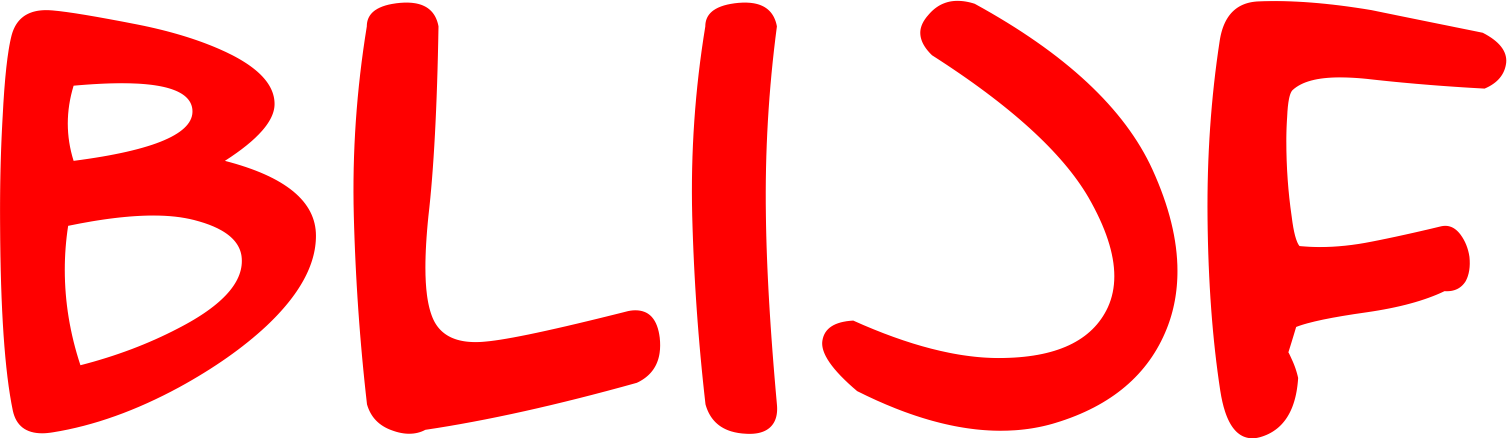 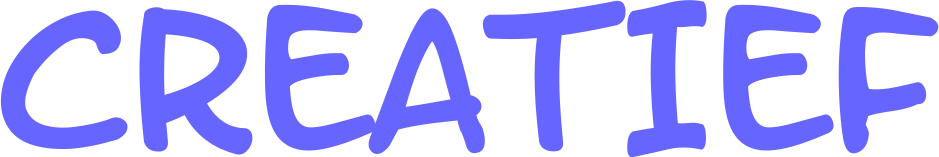 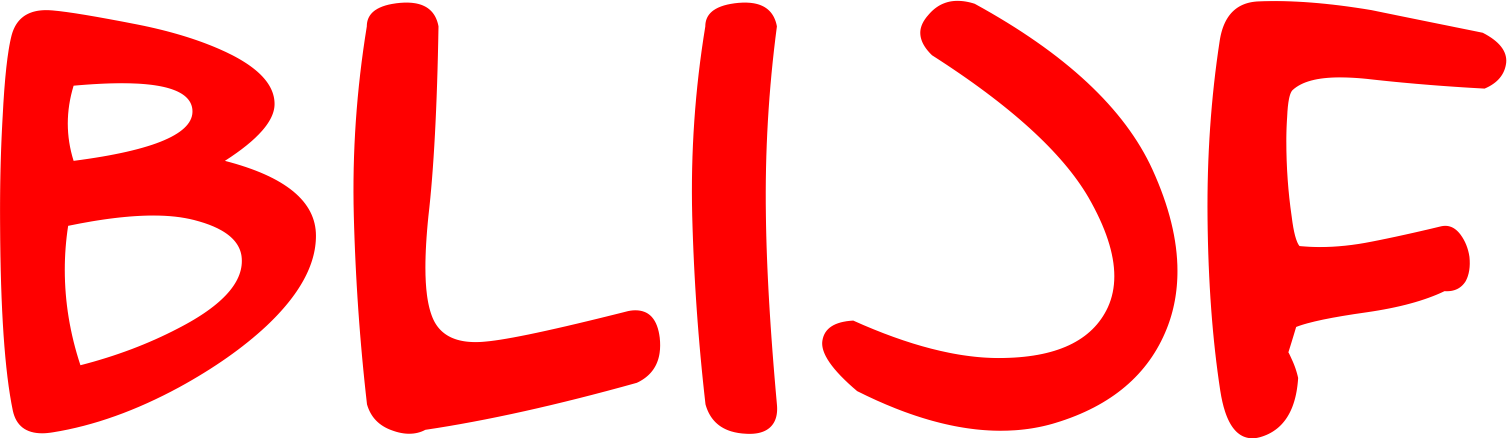 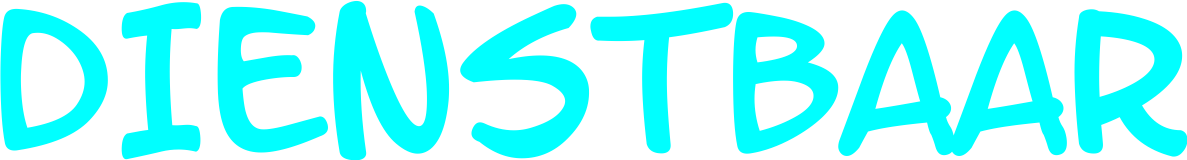 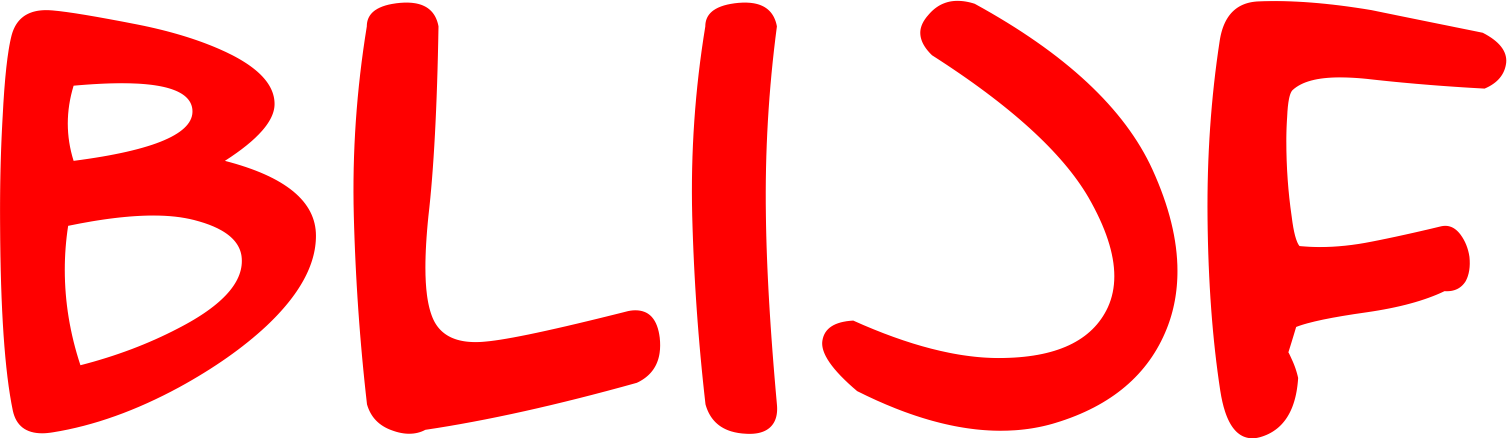 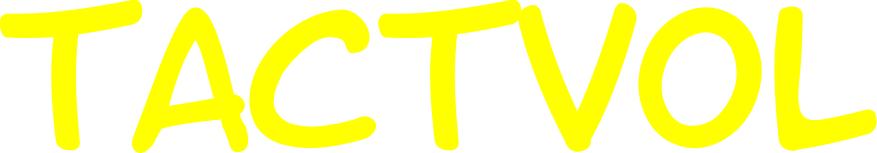 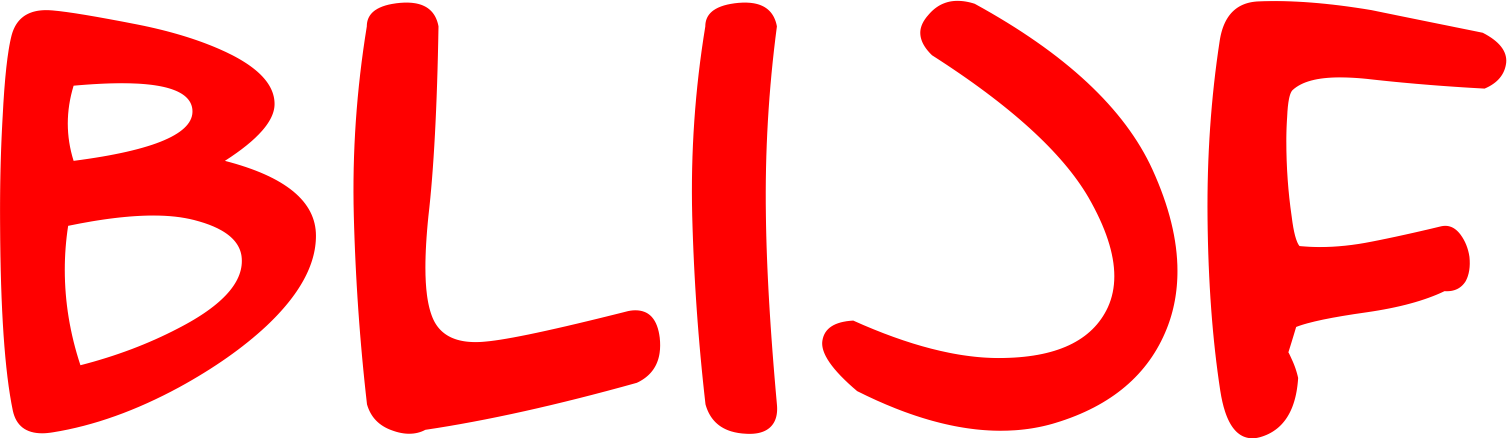 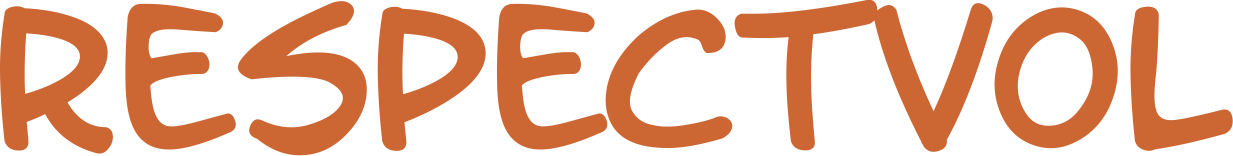 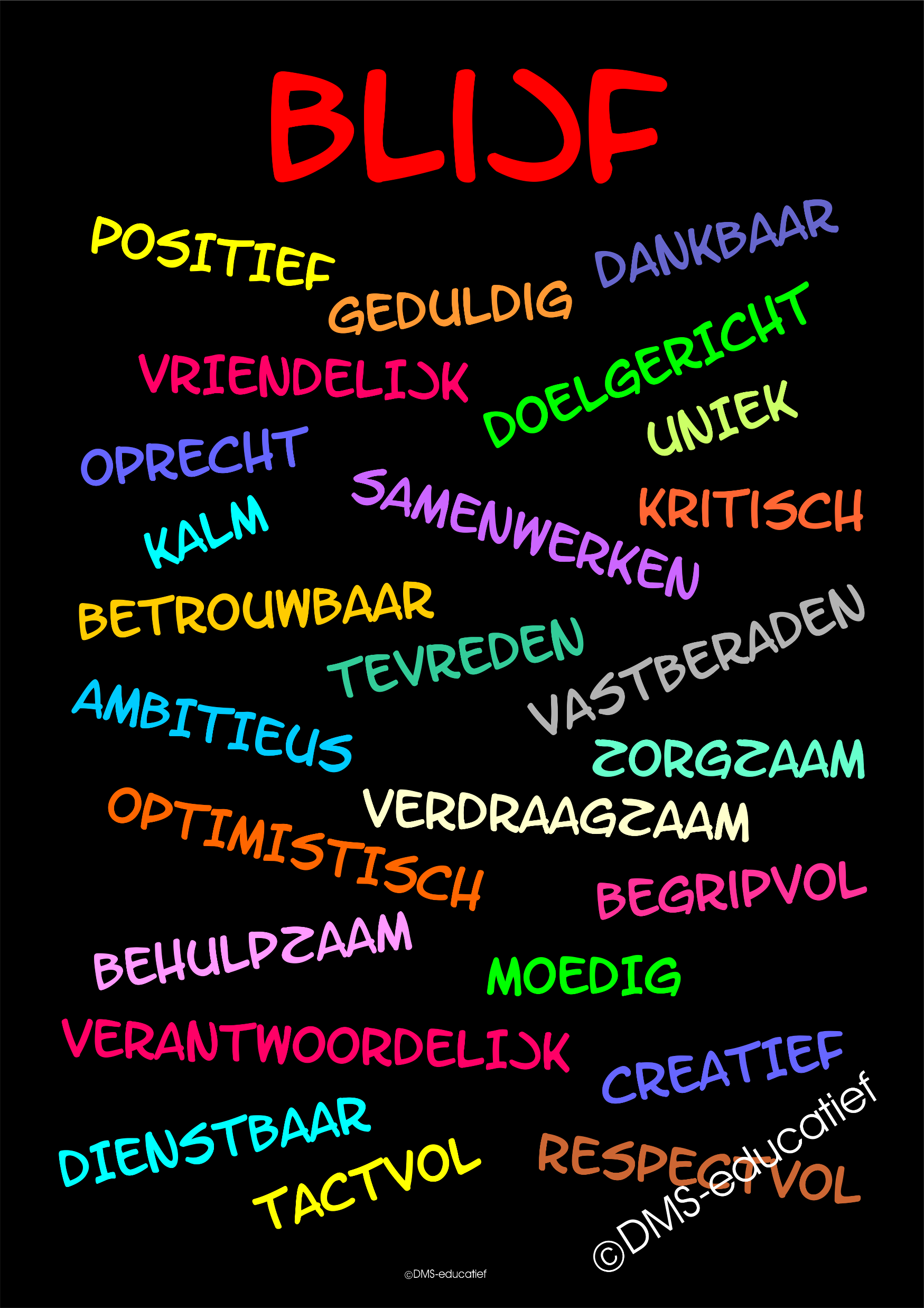 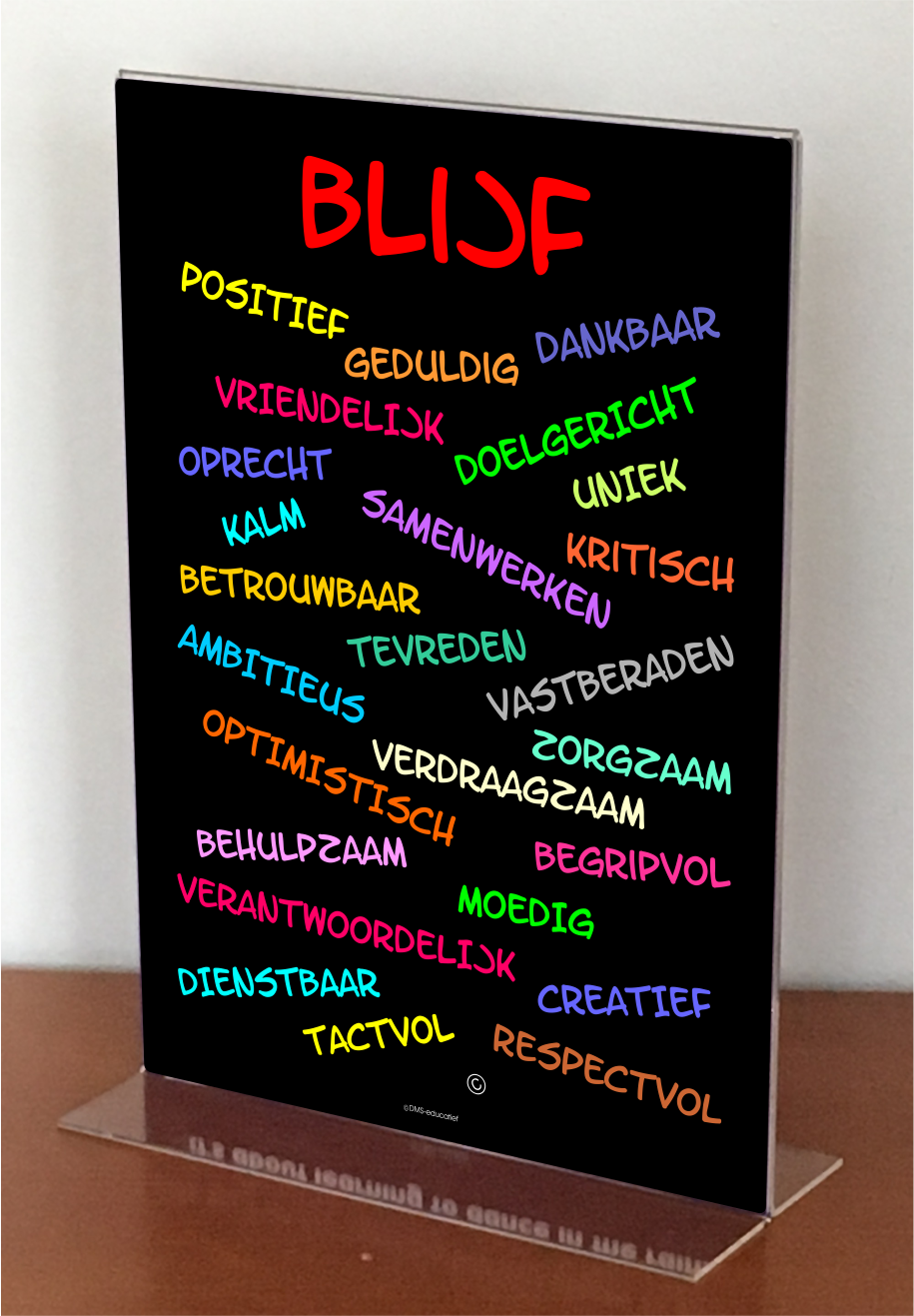 Posterstandaard
Wisselijsten
MOTIVATIE POSTER 
‘BLIJF’ A3
Bekijk alle lesmaterialen 
van DMS educatief